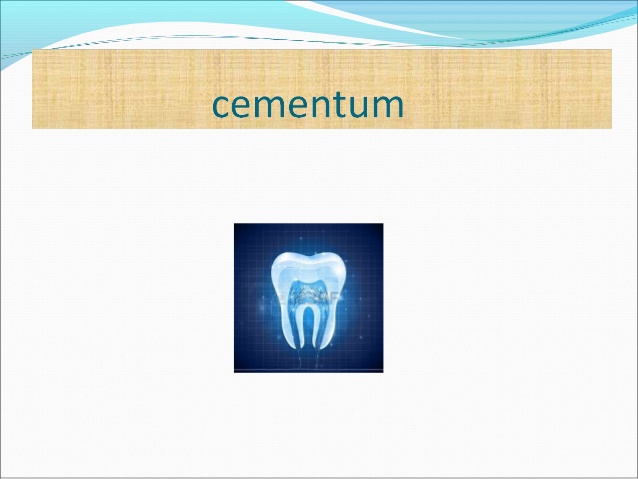 LEARNING OBJECTIVES
The student should know
cementum composition,
classification of cementum, 
CEJ
Functions of cementum
Pathological conditions
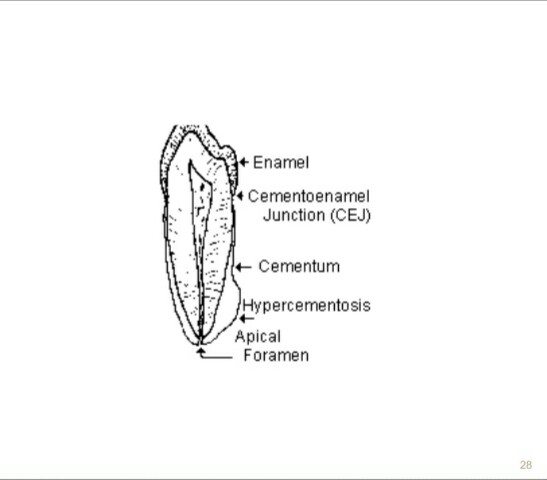 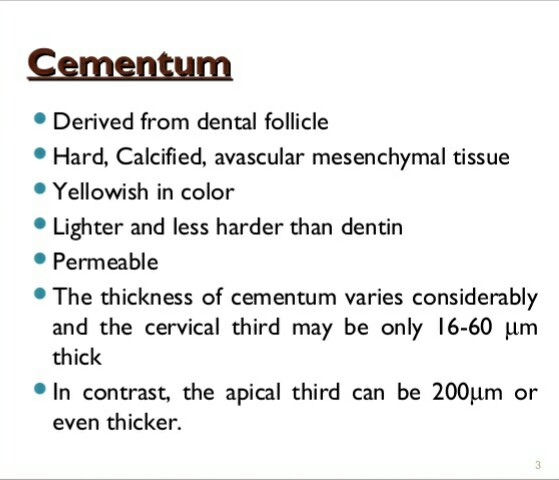 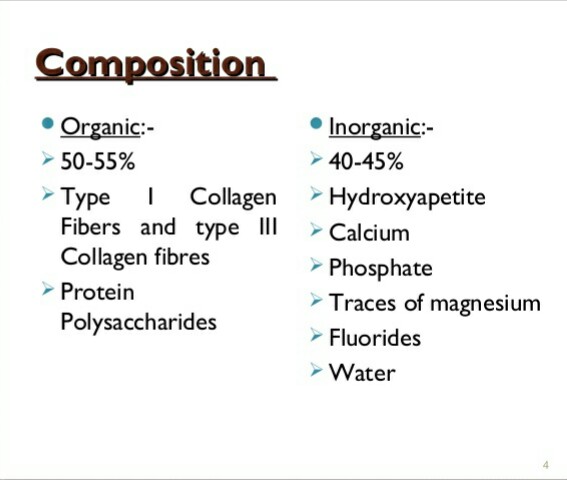 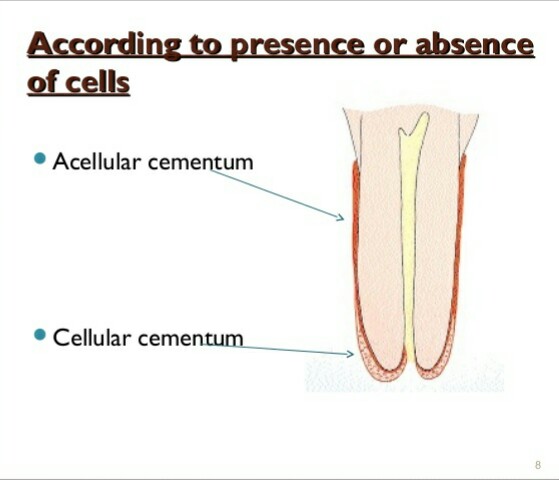 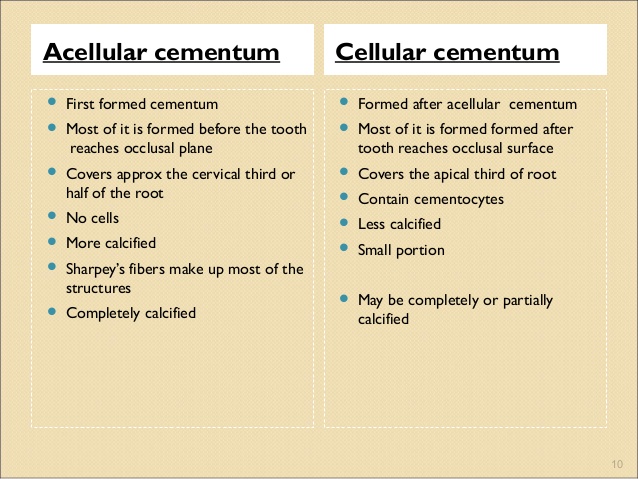 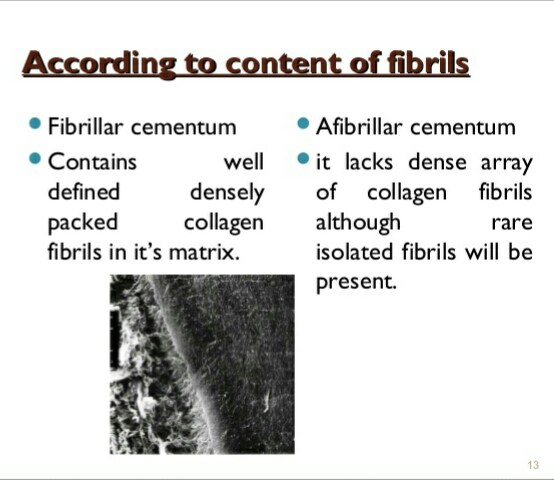 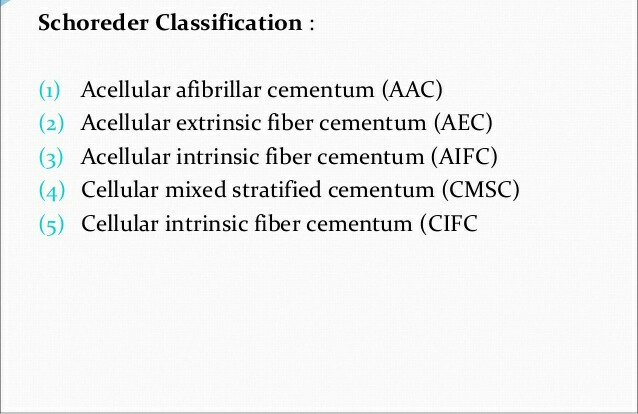 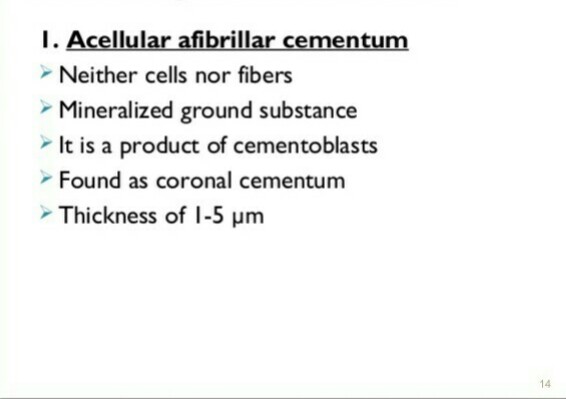 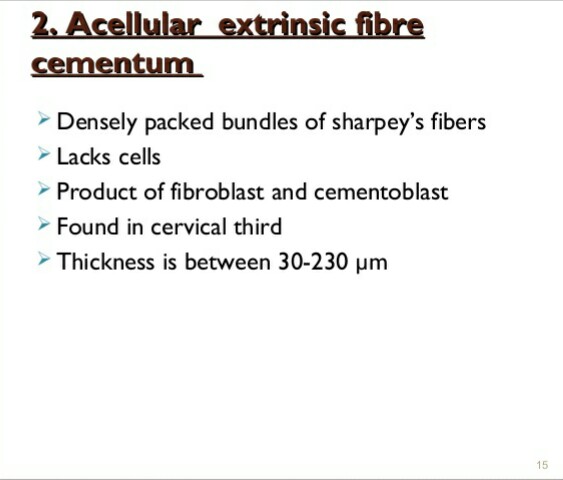 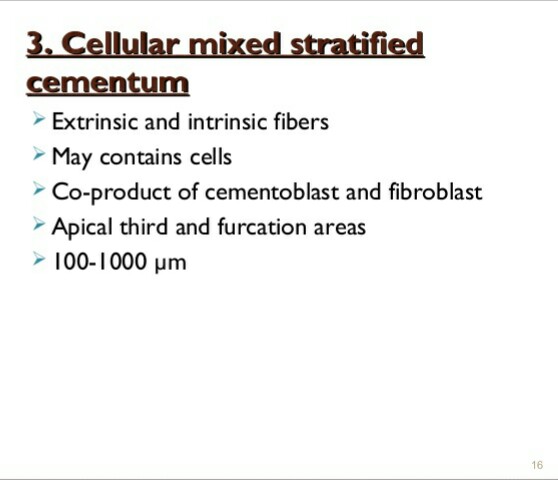 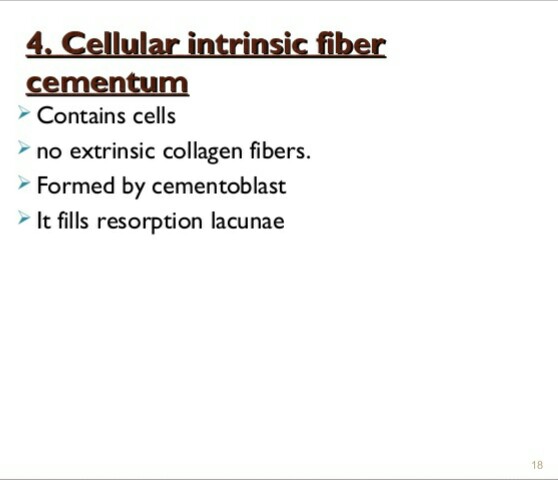 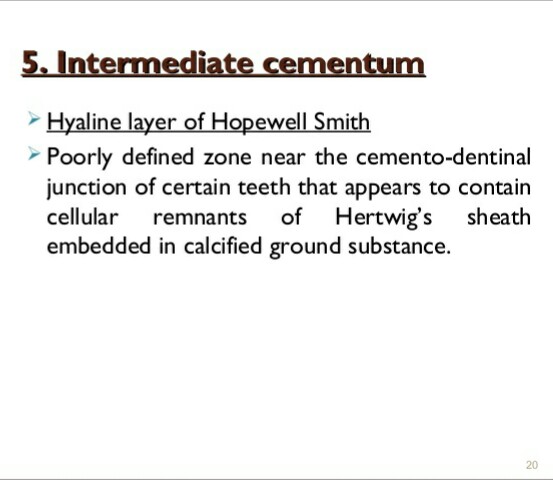 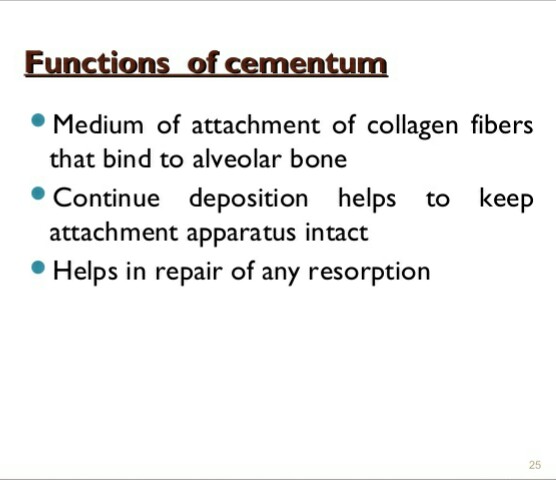 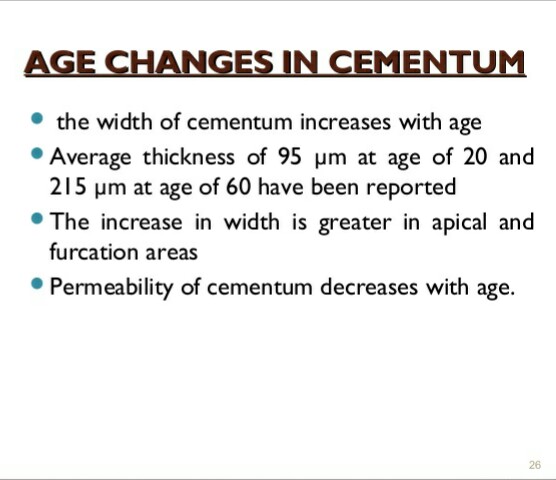 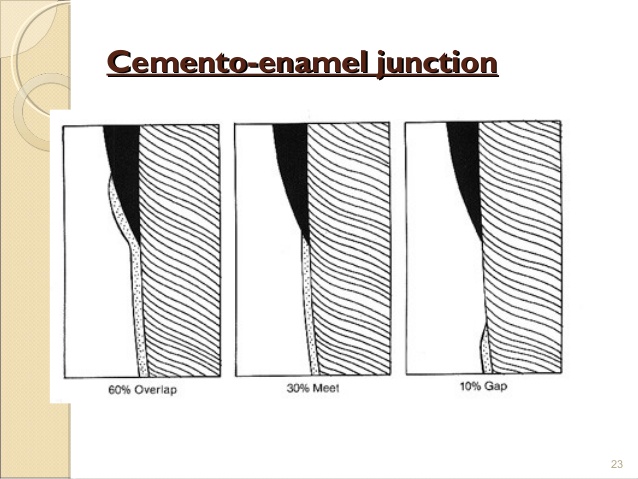 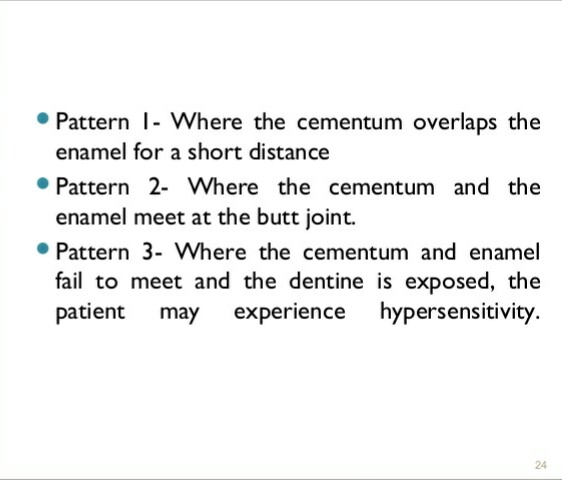 HYPERCEMENTOSIS
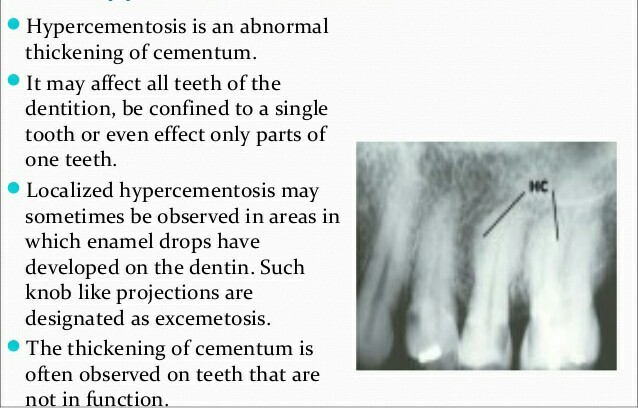 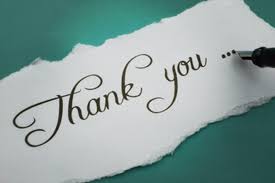 @your name
Presented by
Disha Alhat
Roll no. 2